Geri Kazanım Katılım PayıSercan BAHADIR
Geri Kazanım Katılım Payı
Mevzuat
Çevre Kanunu ve Bazı Kanunlarda Değişiklik Yapılmasına Dair Kanun yayımlandı.
Geri Kazanım Katılım Payına İlişkin Yönetmeliğin Uygulanmasına Dair Usul ve Esaslar yayımlandı.
Geri Kazanım Katılım Payına İlişkin Yönetmelik yayımlandı.
Geri Kazanım Katılım Payına İlişkin Yönetmelik Taslağı yayımlandı.
Aralık
Mayıs
Nisan
Haziran
Aralık
Şubat
Şubat
Şubat
10
19
31
29
8
4
5
7
2019
2018
2020
2 sıra numaralı Tebliğ yayımlandı.
Çevre Kanunu’nda Yapılan Değişiklikler Hakkında Bilgilendirme Semineri gerçekleştirildi.
Geri Kazanım Katılım Payı Beyannamesi Genel Tebliği yayımlandı.
İlk neyan ve ödeme 30 Martta ertelendi.
Geri Kazanım Katılım Payı
Geri Kazanım Katılım Payı
Kapsam
Kapsam
Çevre Kanunu’na ekli (1) sayılı listede yer alan ve yurt içinde piyasaya arz edilen veya ithal edilen ürünler
PLASTİK POŞET
ELEKTRİKLİ VE ELEKTRONİK EŞYA
AMBALAJ
LASTİK
İLAÇ
AKÜMÜLATÖR
PİL
MADENİ YAĞ
BİTKİSEL YAĞ
Geri Kazanım Katılım Payı
Geri Kazanım Katılım Payı
Kapsam
Kapsama dahil
Kapsama dahil değil
Tekrar kullanıma alınan ürünler

Zati ihtiyaç kapsamındaki ürünler

İmha edilerek tasfiye edilecek gümrüklü ürün ve eşyalar

İhraç edilen ürünler

Depozito uygulanan miktar

Serbest dolaşıma giriş rejimi dışındaki gümrük rejimleri

Kamu kurum ve kuruluşlarının münhasıran kullanmak üzere ürettikleri ürünler
Geri kazanım/geri dönüşüm yolu ile elde edilenler

Tasfiye halindeki ürün ve eşyalardan asli amacına uygun olarak kullanılmak üzere satış işlemi gerçekleştirilenler

Bedelsiz teslimler (örneğin, promosyon ve numuneler)
Geri Kazanım Katılım Payı
Geri Kazanım Katılım Payı
(1) Sayılı Liste
Geri Kazanım Katılım Payı
Geri Kazanım Katılım Payı
Mahsuplaşma
Yönetmelik’te belirtilen iade şartları doğrultusunda oluşan geri kazanım katılım payı tutarı, cari dönem içinde piyasaya arz edilen ürünlere ilişkin oluşan toplam geri kazanım katılım payından indirilebilir.
Plastik poşetler için iade ve mahsuplaşma işlemleri gerçekleştirilmez.
X
Geri Kazanım Katılım Payı
Geri Kazanım Katılım Payı
Bildirim ve Beyan
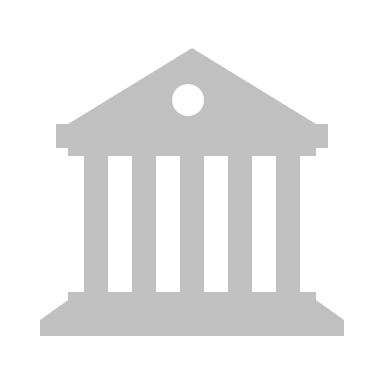 Beyan
Hazine ve Maliye Bakanlığı
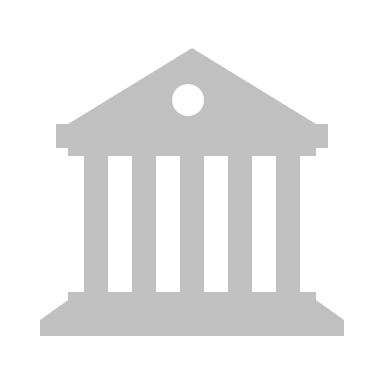 Bildirim
Çevre ve Şehircilik Bakanlığı
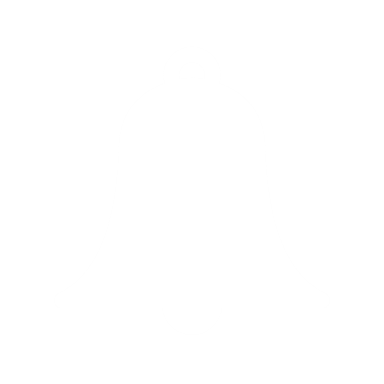 Geri Kazanım Katılım Payı
Geri Kazanım Katılım Payı
Beyan
Geri Kazanım Katılım Payı Beyannamesi

plastik poşetin satışının yapıldığı, diğer ürünler için piyasaya sürüldüğü/ithal edildiği dönemi takip eden ayın son günü saat 23.59’a kadar, 
yetkili vergi dairesine, 
elektronik ortamda

gönderilecektir.

GİB: 2 Martta verilecek GEKAP beyan ve ödeme 30 Mart tarihine uzatıldı.
Geri Kazanım Katılım Payı
Geri Kazanım Katılım Payı
Beyan
Beyan dönemleri

kurumlar vergisi mükellefleri için aylık,
diğerleri için üç aylık,

olarak belirlenmiştir.

Geri Kazanım Katılım Payı Beyannamesini vermekle yükümlü olanlar, beyan dönemi içinde plastik poşetlerin satışını diğer ürünlerin ise piyasa arzını/ithalini yapmamış olsalar dahi beyanname vermekle yükümlüdürler. Bu durumda beyannamenin “Beyan edilecek geri kazanım katılım payı bulunmamaktadır” seçeneği işaretlenerek gönderilmesi gerekmektedir.
Geri Kazanım Katılım Payı
Geri Kazanım Katılım Payı
Beyanname
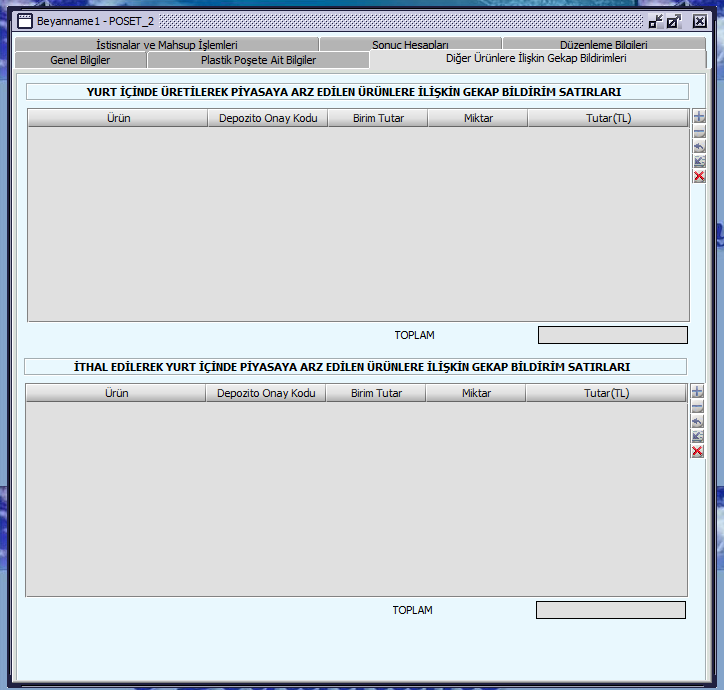 Geri Kazanım Katılım Payı
Geri Kazanım Katılım Payı
Beyanname
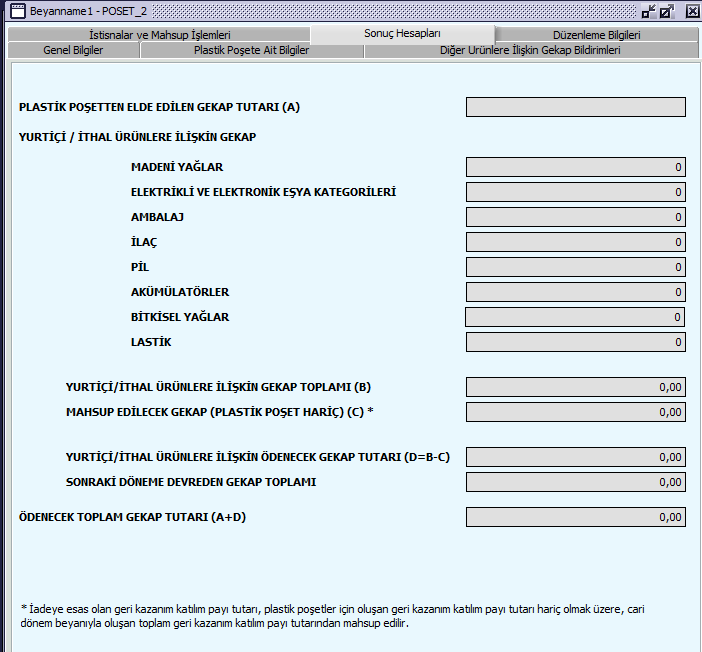 Geri Kazanım Katılım Payı
Geri Kazanım Katılım Payı
Beyanname
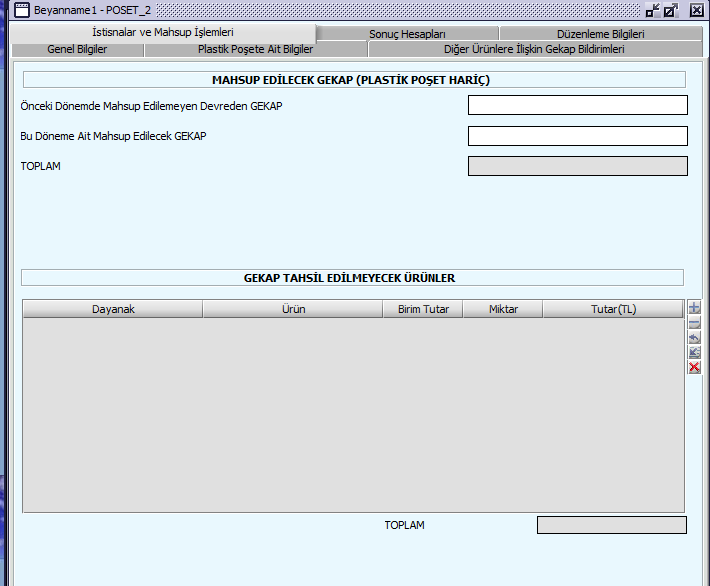 Geri Kazanım Katılım Payı
Geri Kazanım Katılım Payı
Bildirim ve Beyan
Aşağıdaki şartlardan en az birini taşıyan piyasaya süren işletmelerce yapılacak bildirim ve beyanlara esas veriler, Çevre Kanunu kapsamında tanımlanan çevre görevlisi ve muhasebe sorumlusu tarafından incelenip onaylanır:

Sürekli bir çevre görevlisi istihdam eden,

Çevre danışmanlık firmalarından çevre yönetimi hizmeti alan,

Çevre yönetim birimi kurma zorunluluğu bulunan,

Ödeyeceği geri kazanım katılım payı miktarı 50.000 Türk Lirası’ndan fazla olan.
Geri Kazanım Katılım Payı
Geri Kazanım Katılım Payı
Öne çıkan konular
Millileşme tarihini tespitinin yapılması.

İhracat tanımının aracı ihracatçıları da içerecek şekilde genişletilmesi. 

Eşya tanımlamalarının yani kapsama ilişkin daha detaylı açıklama yapılması

Düzeltme imkanlarının daha detaylı açıklanması(vergi uygulamalarına paralel hale gelmesi)

Depozito uygulamasına bir an önce geçilmesi
Geri Kazanım Katılım Payı
Geri Kazanım Katılım Payı
Cezalar
Çevre Kanunu’nda öngörülen fiillere ilişkin müeyyideler

Geri kazanım katılım payını ödemediği tespit edilenlere geri kazanım katılım payı tutarının %20 fazlası idari para cezası

Bildirim ve bilgi verme yükümlülüğüne aykırı olarak
yanlış ve yanıltıcı bilgi verenlere altı aydan bir yıla kadar hapis cezası

Diğer kanunlarda yazılı cezalar
Geri Kazanım Katılım Payı
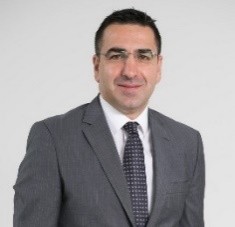 Sercan Bahadır
Şirket OrtağıDolaylı Vergiler Danışmanlık Hizmetleri
Tel	+90  212 408 53 41
Cep	+90  530 490 26 13
Email	sercan.bahadir@tr.ey.com
Teşekkürler!

Soru & Cevap
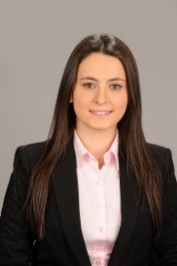 Aynur Çürgüç Kumcuoğlu
MüdürDolaylı Vergiler Danışmanlık Hizmetleri
Tel	+90  212 408 51 33
Cep	+90  531 882 21 46
Email	aynur.curguc@tr.ey.com
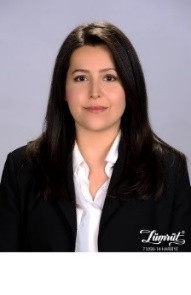 Cemre Arslan
MüdürDolaylı Vergiler Danışmanlık Hizmetleri
Tel	+90  212 408 53 44
Cep	+90  531 513 60 83
Email	cemre.arslan@tr.ey.com